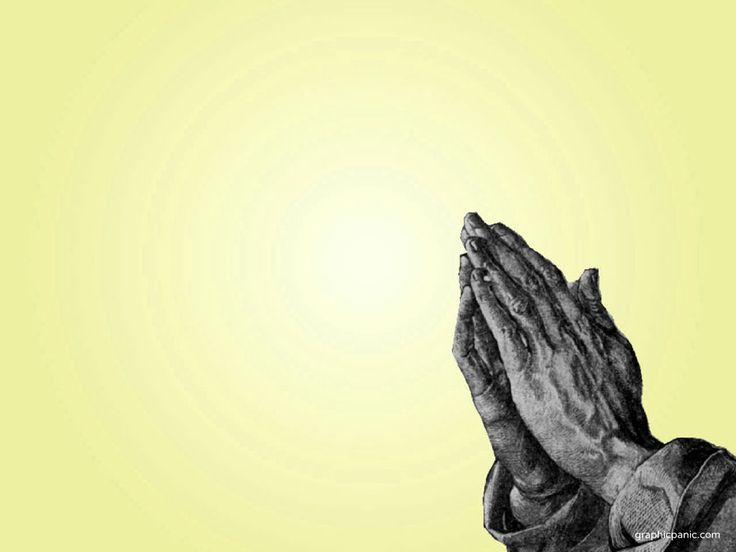 Welcome...
RESEARCH  PROBLEM
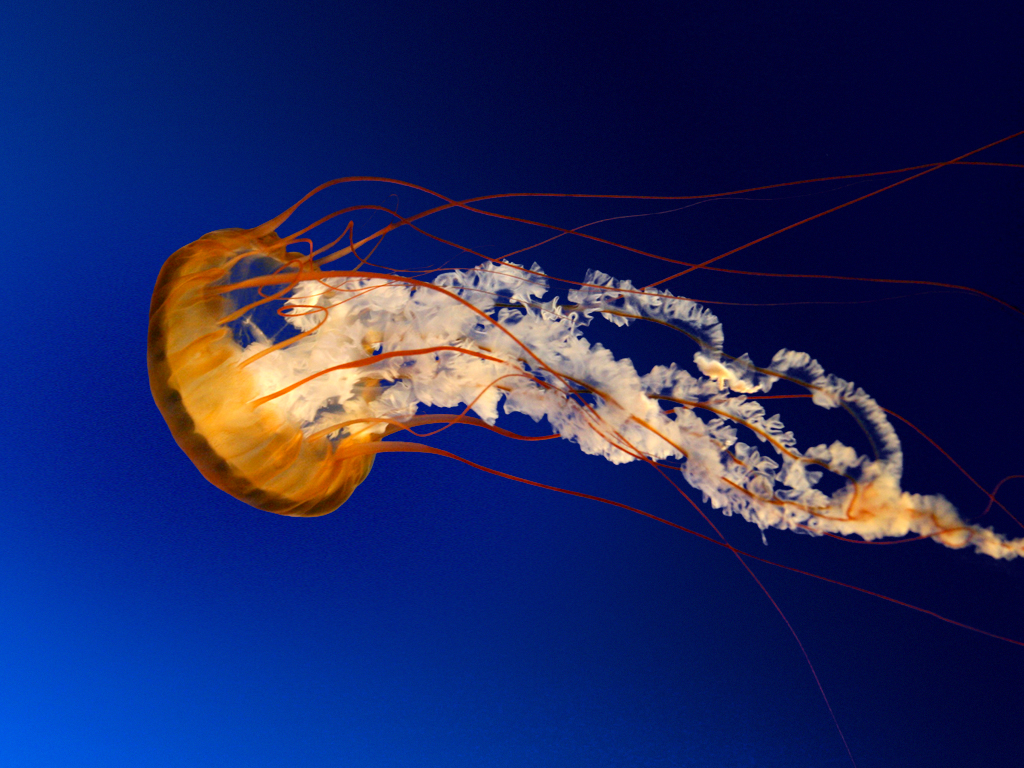 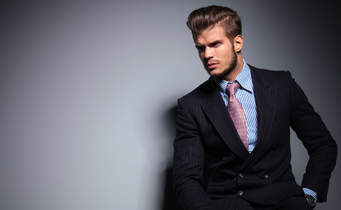 CONTENTS
INTRODUCTION
WHAT IS RESEARH PROBLEM
SELECTING THE RESEARCH PROBLEM
COMPONENT OF RESEARCH PROBLEM
TECHNIQUES OF RESEARCH PROBLEM
STATEMENT OF THE PROBKEM
UNDERSTANDING THE NATURAL PROBLEM
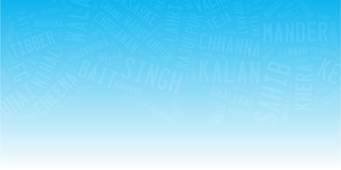 WHAT IS RESEARCH PROBLEM
.The research problem is one of the difficulty of identify the broad topic to raise in a question & formulate the objectives.
	.It ‘s theoretical (or) practical situation wants to attain a solution for a same.
	.There must be individual (or) group organization.
	.The course of action available must terms of obtaining objectives.
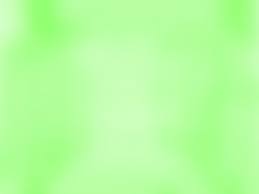 SELECTING THE RESEARCH PROBLEM
The first new subject selecting the best objectives formulation.

Be careful in selecting controversial subject.

To narrow (or) were a problem should be avoiding.

Subject should be familiar & peaceful with in a one research.

Consideration of the time budget constrains.

Availability of support from all consumer.
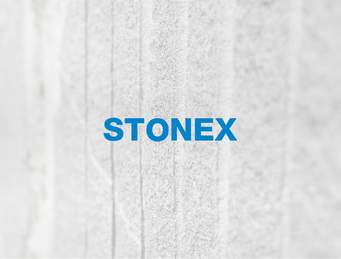 COMPONENTS OF RESEARCH PROBLEM
There must be an individual are group (or)relation  (some difficulty (or) problem.

Some objectives to be attained.

There must be some objectives ( or) two course action.

There must be selection of alternative answer is positive (or) negative.

There must be some environment to which the difficulty pertains.
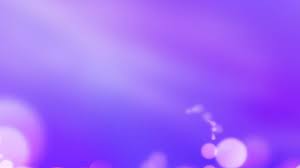 TECHNIQUES OF RESEARCH PROBLEM
Statement of the problem in general way

Understanding the natural problem

Surveying available literature 

Developing the ideas & though discussion

Rephrasing  the research problem
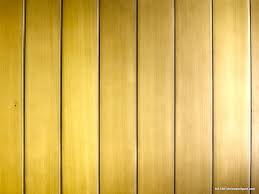 1. STATEMENT OF THE PROBLEM
It is the  theoretical & practical scientific intelligent interest.

Filed observation (or) questionnaire & schedule method

Very important  for pilot study  & feasibility of  various affect.
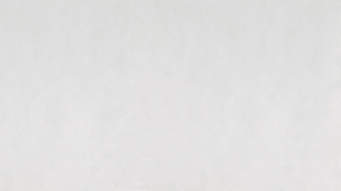 2.UNDRSTANDING NATURAL PROBLEM
Origin , objectives , assumption & more are less of scope
 statement is very clearly.
3. SURVEYING THE AVAILABLE LITERATURE
Theory (or) field  works & records. 

Data available narrow the problem as well as used.
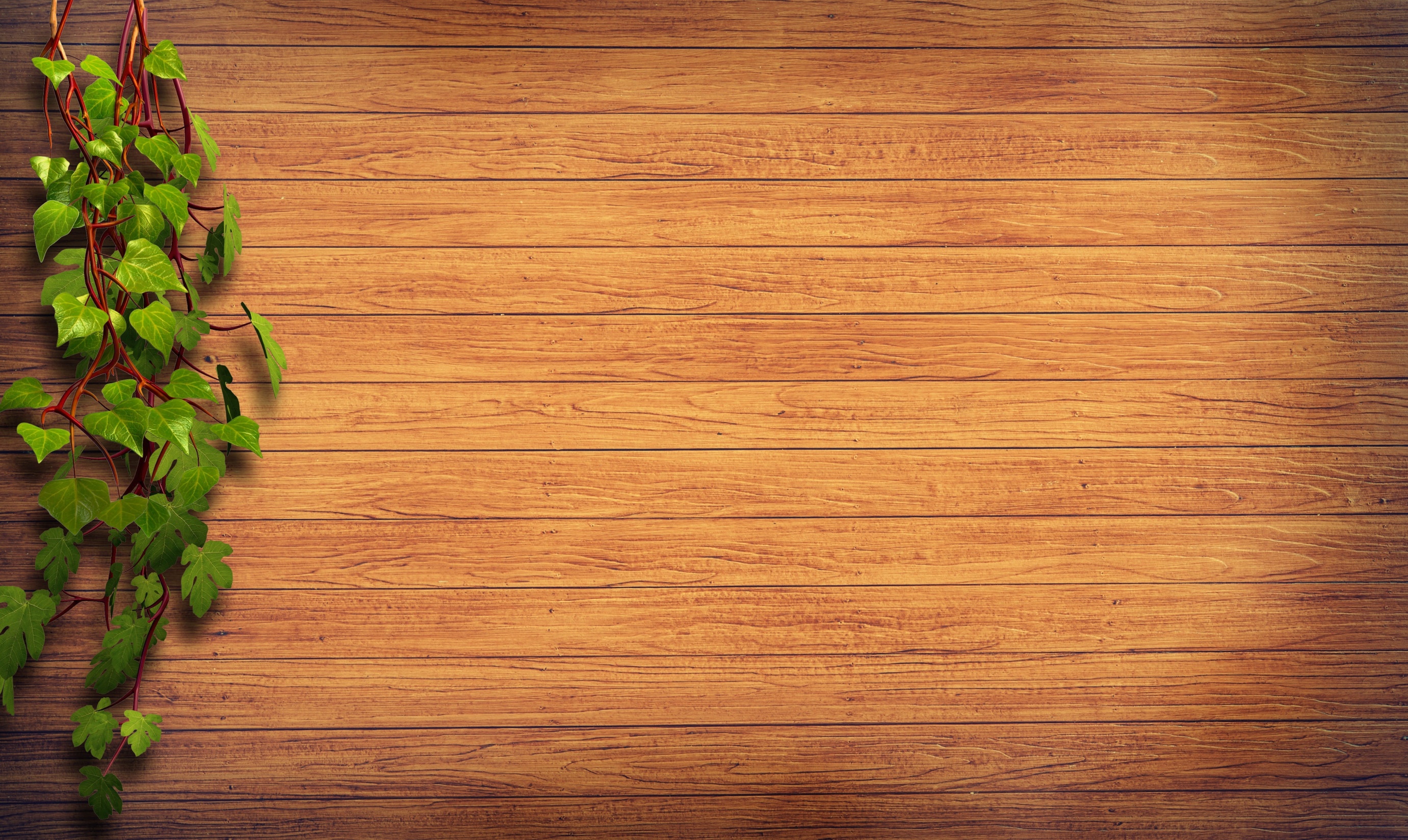 4. DEVELOPING THE IDEAS & THOUGH DISCUSSION
Developing of new ideas for experience survey of literature.

project  , dissertation  , thesis of fully experience survey.
5. REPHRASING THE RESEARCH PROBLEM
The technical words & terms of special meaning used the statement is very clearly.

II. The basic assumption it’s very clearly .

III .The time period of source is a available.
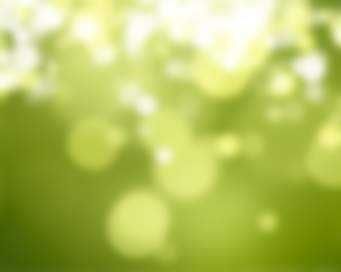 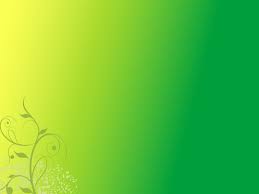 THANK YOU